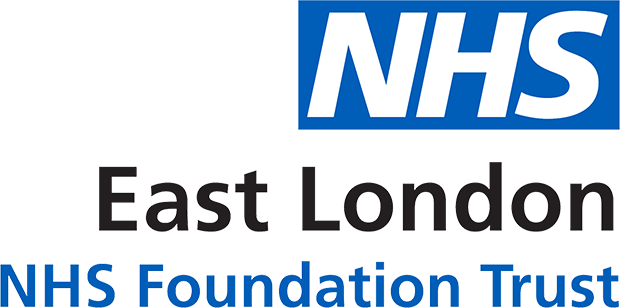 Corporate Plans for 2021-22
Secondary Drivers
21-22 Priorities
Strategic Objectives
Integrated Care, Partnerships & Coproduction
Supporting local service transformation, CMHT, PCNs
Developing Borough level estates plans and strategy
New Service Developments
Improved Population Health Outcomes
Developing Neighbourhood model across Hackney
Service User Outcomes
Develop capital plan and schemes and financial scope
Staff & Service User Well-being
Improved Experience of Care
Collaborating  with Digital dept to upgrade estates
Estates
Digital First
Improved Staff Experience
Access, Demand, Capacity
Capital Plans development
Workforce, Equality & Diversity
Singe Mile End Site Plan – one borough inpatient site (TH & CH) & MHCOP centre of Excellence
Improved Value
Bedford Village re-provision
Pharmacy and PPE storage plans
Estates
Redesign/relocation of Passmore Edwards
Business Case to expand Moorgate ward
Bids & Contracts, Commissioning
estates optimisation and redesign
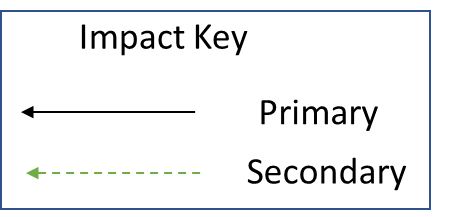 Value
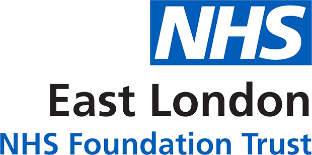 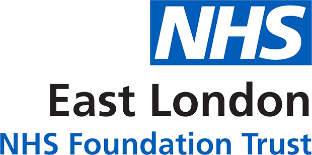 Estates
Secondary Drivers
Strategic Objectives
21-22 Priorities
Integrated Care, Partnerships & Coproduction
Setup central Staff Bank Service to integrate across ICS, establish central booking team and app
Sustain our COVID services and support
New Service Developments
Delivering training required for vaccine pods – 3 across Trust
Improved Population Health Outcomes
Trust-wide rollout of Health eRoster, embedding into routine business
Service User Outcomes
Deliver new Learning Management system – training Academy
Staff survey results and delivery of plans
Staff & Service User Well-being
Implementation of respectful resolution pathway, reduce use of formal processes
Improved Experience of Care
Statutory & Mandatory Training – Focus on returning to >90% Compliance
Digital Models of Care`
Create additional opportunity for new and existing apprenticeship pathways
People & Culture
Access, Demand, Capacity
Create and deploy talent management processes
Realigning P&C senior leadership team to support primary care and increase OD capacity
Improved Staff Experience
Workforce, Equality & Diversity
Develop and deliver leadership offer for the trust
Maintaining focus on Staff Inequalities across Trust
Estates
Expanding OD offer across the Trust and teams
Anchor employer – recruiting locally
Improved Value
Brexit Planning
Bids & Contracts, Commissioning
Converting Integrated Care competencies into a tool
Increase coaching and mentoring capacity in the Trust
Support for change activities and new service integration
Value
FV programmes, remote working, reduced travel & conference expenses, printing savings, increased digital service offers and less DNAs, estates rationalisation, procurement
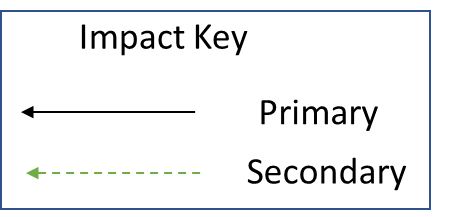 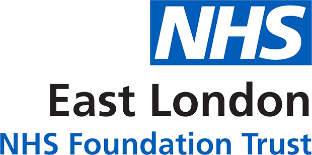 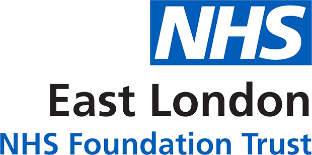 People & Culture
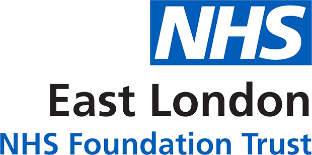 People & Culture
21-22 Priorities
Strategic Objectives
Secondary Drivers
Co-producing everything we do
Integrated Care, Partnerships & Coproduction
To increase the number of service users and carers in full or part-time employment/education
New Service Developments
Service users and carers to be referred into People Participation at the start of their journey with ELFT
Improved Population Health Outcomes
Improving physical health, loneliness, relationships, signposting to VCS & community opportunities, rollout DIALOG across all services
Service User Outcomes
Supporting carers, service users into employment & education
Staff & Service User Well-being
Improved Experience of Care
Improving our signposting into voluntary sector and community based opportunities (i.e. sports, hobbies, financial support..)
Digital First
People Participation
COVID-19 challenge – People Participation have been useful in terms of connections with service users and carers, addressing loneliness, physical exercise and connecting people, for example Befriending service. Share learning with teams across the Trust.
Access, Demand, Capacity
Improved Staff Experience
Empowering people digitally – access to technology and the confidence and skills using it. ELFT to develop a truly meaningful digital offer for service users, carers and staff
Workforce, Equality & Diversity
Estates
The Trust to demonstrate work in improving inequalities – i.e. Black Lives Matter, LGBTQ+, poverty, cultural awareness..)
Improved Value
Bids & Contracts, Commissioning
FV programmes, remote working, reduced travel & conference expenses, printing savings, increased digital service offers and less DNAs, estates optimisation, procurement, LD unit, LBH Savings
Value
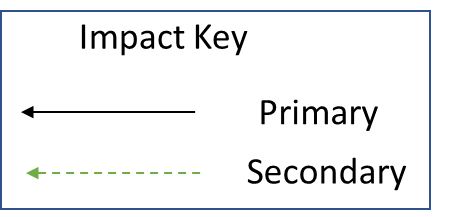 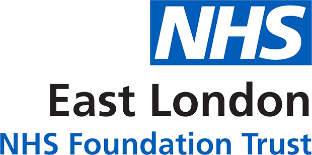 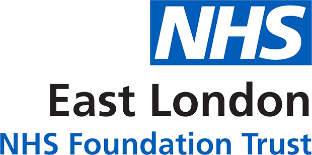 People Participation
Secondary Drivers
Strategic Objectives
21-22 / 23 - 24 Priorities
DIGITAL DIRECTORATE – GETTING THE ESSENTIALS RIGHT.
Bedfordshire Health Village
Integrated Care, Partnerships & Coproduction
BLMK  architecture – linking up record -2-3 year project
Trust integration Engine – 2 year Project
CMHT Transformation – NEL only
New Service Developments
Improved Population Health Outcomes
Scaleable architecture - ongoing
New service desk portal
Service User Outcomes
Electronic Observations – 2 year project
Rio Mobile App, digital dictation  -  ongoing & BAU
Staff & Service User Well-being
Improved Experience of Care
Imprivata – single sign on – after VDI – Yr 2
ELFT Record Viewer  2 -3 year project
Digital First
DIGITAL – 3 YEAR PLAN
People Participation input Digital team and workstream including digital Citizen Record for BLMK & NEL – all 3 years
Access, Demand, Capacity
Digital Solutions Board Implementation -  followed by DOTB
Improved Staff Experience
Service enabled scalable profiles supporting any device  - 2 year project – requires ongoing funding
Workforce, Equality & Diversity
Digital Champions/ Expert User Network, training and support – Yr 1 – BAU after
Estates
Improved Value
Cyber security and education – Yr 1 – BAU after
Bids & Contracts, Commissioning
Virtual SmartCards – after Mobile supported by NHS X – 2 year
Year 1
Estates & Digital Collaborative – fit for purpose sites – 3-5 year programme requires funding – GDPR & VfM delivered on contracts
Year 1 & 2
Value
Year 1 & 2 & 3 +
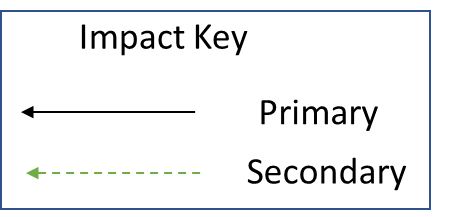 Agile working, secure & robust platforms, efficient view of the user record from anywhere, quality of service & support
Delivered, Pt enabled to manage care digitally, Green footprint improved
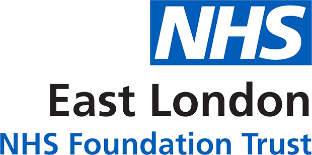 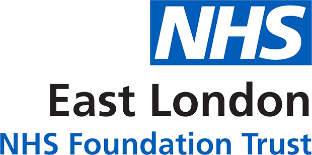 Digital – 3+ Year Plan
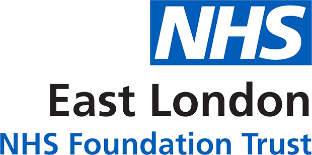 Digital : 3+ Year Plan
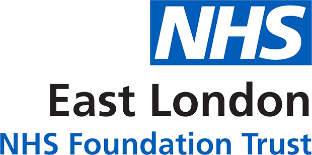 ELFT Digital Strategy – Deployment Plan 2020/21/22/23/24 – Page One
PLANNING & IMPLEMENTATION
BAU
ONGOING IMPROVEMENT PROGRAMME PART OF CAPITAL PROGRAMME IN PARTNERSHIP WITH ESTATES
PILOT
DELIVERY
UPGRADE
SCOPING
COST & PLAN
Remediation
BAU
CYBER IMPROVEMENT PROGRAMME
BAU
SELF SET PASSWORDS
BAU
RELIES ON VDI/NHS X CONTRACT
TRUST WIDE ROLL OUT
BAU
SCOPING
Scoping/Planning/Roll out to all Patients – 2 PROJECTS ONE BLMK  & ONE NEL
COST FOR USE/BENEFITS
AFTER  TIE
BAU
COST FOR USE/BENEFITS
IN PARALLEL WITH THE TIE IMPLEMENTATION
TO DECIDE ON PRIORITIES
BAU
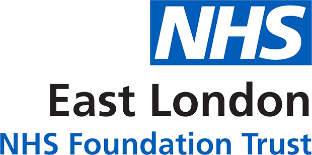 ELFT Digital Strategy –Deployment Plan 2020/21/22/23/24 – Page Two
NEL Only
Transforming  Mental health digital approaches
BAU
SCOPING/BC/BLUE PRINTS
DELIVERY
COMPLETE TRANSITION & RESILIENCE
BAU
SCOPING & SOLUION CHOICE
1ST of TYPE RIO UPGRADE
INCEPTION
CHAIRED BY OPERATIONS
INCLUSION  &  DIGITAL POVERTY
SUPPORTING DIGITAL FIRST ON THE SHORT FLOOR
21-22 Priorities
Secondary Drivers
Strategic Objectives
Support system planning through the development of Integrated  Care Systems through new contract arrangements and governance systems
Integrated Care, Partnerships & Coproduction
Develop new contract structure to support the development of Compass and Third sector offer
New Service Developments
Improved Population Health Outcomes
QI project – redesign processes from contract sign off to mobilisation & implementation to offer greater support to DMTs
Service User Outcomes
Provide contractual and business development support  for the establishment of new  services and systems  including the NCEL CAMHS provider collaborative and Primary Care
Staff & Service User Well-being
Improved Experience of Care
Work in collaboration with DMTs and  CCGs to develop operational plans for 21/22 and 22/23 and ensure delivery of LTP requirements and surge planning following COVID.
Commercial Development
Digital First
Complete  contract negotiations  for 21/22 and 22/23 (subject to national guidance)
Access, Demand, Capacity
Improved Staff Experience
Develop team  and staff capability through training programmes including CIPS (procurement), QI, Leadership
Support DMTs with managing emerging external system pressures on Directorates resources including the Trust KPI review and developing contract and governance arrangements that are streamlined
Workforce, Equality & Diversity
Improved Value
Support DMTs with emerging business case requirements including responding to the COVID recovery and business cases to support LTP delivery requirements
Bids & Contracts, Commissioning
Support FV programmes through review of future estates requirements and QI project to reduce waste between CDD and finance processes and reduce time from business case concept to recruitment
Estates
Develop ELFT as an anchor institution through revised procurements  and tendering systems
Value
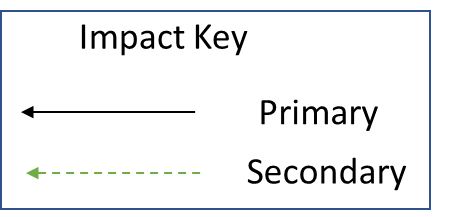 Accreditation for delivery of NHS procurement standards
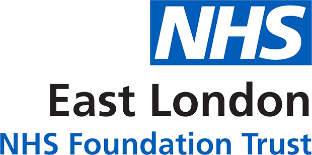 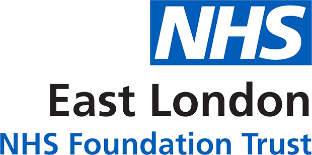 Commercial Development
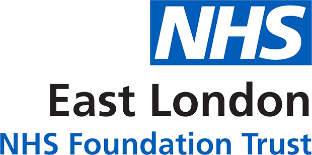 Commercial Development
Secondary Drivers
Strategic Objectives
21-22 Priorities
Integrated Care, Partnerships & Coproduction
Define and implement care processes (assessment and care planning) and specific pathway offers
Further embedding of co-production within design and delivery of new care model
New Service Developments
Improved Population Health Outcomes
Develop evaluation approach
Service User Outcomes
Further develop our relationships and processes for work with VCSE organisations, review and renew community connector
Staff & Service User Well-being
Improved Experience of Care
Deployment of community EMIS in PCN blended teams
Digital First
CMHT Transformation
Development and delivery of workforce plan, including development within new role, competency framework
Access, Demand, Capacity
Improved Staff Experience
Formalise team structural arrangements
Workforce, Equality & Diversity
Procurement of community connectors across East London
Improved Value
Estates
Delivering Local Borough of Hackney Saving Plans
FV programmes, remote working, reduced travel & conference expenses, printing savings, increased digital service offers and less DNAs, estates optimisation, procurement
Bids & Contracts, Commissioning
Value
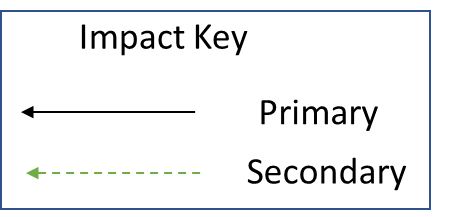 Shaping future service models
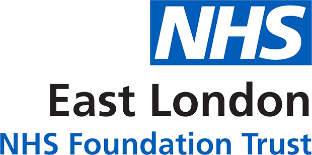 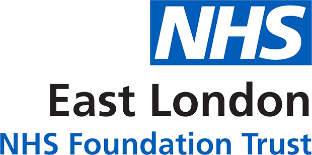 CMHT Transformation
Strategic Objectives
21-22 Priorities
Secondary Drivers
Triple Aim projects:
Service Users with a BMI of 40 and over, living in Newham, who are housebound (Community Health Newham); 
Adults who use illegal drugs and have acute mental health issues in Hackney, Bedfordshire, Tower Hamlets and Newham (Forensics)​
People aged >65 registered Leighton Buzzard population with moderate or severe frailty or Mild Cognitive Impairment (MCI) or diagnosed dementia with two or more underlying physical health long term conditions. (Bedfordshire CHS and Adult MH)
​Improving health outcomes for homeless people living in Tower Hamlets' hostels (Tower Hamlets Adult MH)
To improve quality of life for those living with LD across the populations the Trust serves (Learning Disabilities)
​To improve quality of life for those presenting crisis 5 or more times in 12 months (Newham Adult MH)
Reducing inequalities in accessing talking therapies for men in Bedford over 40 of Asian or Asian British ethnicity​ (Bedfordshire IAPT)
Improving healthcare for Unaccompanied Asylum-Seeking Children under the care of the local authority (SCYPS)
Integrated Care, Partnerships & Coproduction
New Service Developments
Improved Population Health Outcomes
Service User Outcomes
Staff & Service User Well-being
Enjoying Work programme, recuperation.
Service User Wellbeing Projects: 
Improving awareness and understanding about the impact of racism
Service user involvement in staff interviews project. 
Increasing service user empowerment in recovery through self-administration of medication.
Increasing the number of service users and carers involved in People Participation
Increasing Service User Engagement with Ward Activities as part of the Trusts strategy to Improve Service Users Experience of care.
Improved Experience of Care
Quality Improvement
Digital Models of Care`
Access, Demand, Capacity
Improved Staff Experience
Masterclass on access, demand and capacity.
Flow QI projects:
Improving the flow in the Memory Assessment Service pipeline (Bedfordshire Adult MH)
Improving access to the Integrated Learning Disability Service (LD Hackney)
Equal Access to Tower Hamlets Early Intervention Service Psychology (Tower Hamlets Adult MH)
Optimising Integrated Discharge Pathways in the Integrated Discharge Hub (Tower Hamlets CHS)
Workforce, Equality & Diversity
Improved Value
Estates
Maintaining and building quality improvement skills and capabilities
Bids & Contracts, Commissioning
Value learning system QI projects:
Reducing salary overpayments  and taxi spend (Corporate)
Reduce spend , reduce time spent with SU in observation (Forensics)
Reduce number of face-to-face referral (Beds CH)
Reduce spend, Increase video consultations, reduce waiting time (Beds Adult MH)
Reduce waiting lists (Specialist Beds wellbeing)
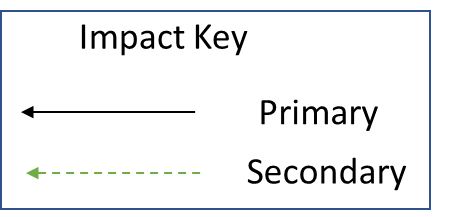 Value
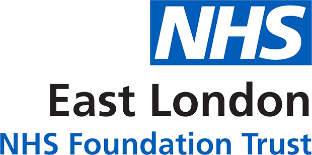 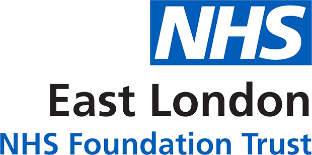 Quality Improvement
21-22 Priorities
Secondary Drivers
Strategic Objectives
Introduction of master patient index to link patients between main clinical systems (phase 2 DWH modernisation)
Integrated Care, Partnerships & Coproduction
New Service Developments
Improved Population Health Outcomes
Inpatient DQH design (Phase 4 DWH modernisation)
Service User Outcomes
Adoption of integrated Apps - CAMHS
Staff & Service User Well-being
Improved Experience of Care
Informatics
Adoption of integrated Apps - CMHT
Digital First
Improved Staff Experience
Access, Demand, Capacity
Adoption of integrated Apps - Perinatal
Workforce, Equality & Diversity
Adoption of integrated Apps - SCYPS
Improved Value
Estates
Improved responsiveness to adhoc data requests
Bids & Contracts, Commissioning
Faster access to overnight data for self-service dashboards
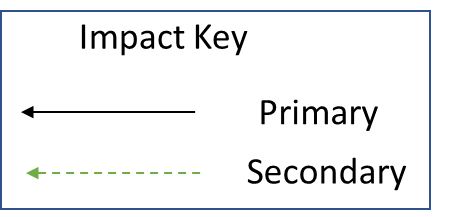 Value
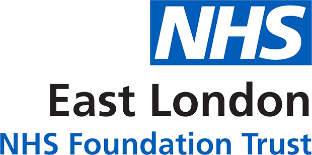 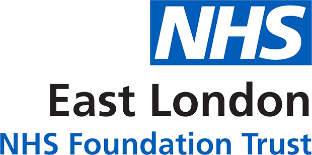 Informatics & BI
Strategic Objectives
Secondary Drivers
21-22 Priorities
Development of Single Points of Access to Improve Accessibility of Services
Integrated Care, Partnerships & Coproduction
Improve Quality of North East London Mental Health Rehabilitation Placements
Forensic Learning Disability Ward Expansion
Forensic Community Outreach Service Redesign
New Service Developments & Improvements
Forensic Low Secure Service Redesign
Improved Population Health Outcomes
East Ham Care Centre Redesign
Learning Disability Assessment & Treatment Unit (partner with NELFT)
Service User Outcomes
East London Neurodevelopmental Pathway
East London-Wide Crisis Pathway Redesign
Luton & Bedfordshire Mental Health Rehabilitation Service Redesign
Staff & Service User Well-being
Improved Experience of Care
Tower Hamlets & Newham Community Health Services Merge
Financial Viability
Benefits Realisation of Community Mental Health Transformation
Digital First
Reduce Paper Processes
Implement E-delivery Option for Service User Letters
Virtual Appointments, Meetings & Training
Access, Demand, Capacity
Benefits Realisation of Process Automation/Digitisation
Improved Staff Experience
Reduced Staff Travel; Increased Agile Working
Corporate Process Redesign
Workforce, Equality & Diversity
Improve Quality of Service User Transport Through Development of Internal Transport Service
Optimisation of Existing Estates Portfolio
Improved Value
Estates
Develop New Approach to Future Estates Developments
Improve quality/Reduce Cost of Non-Clinical Contracts
Bids & Contracts, Commissioning
Improve Efficiency of Records Archiving Process
Reduce Luton & Bedfordshire Section 117 Spend
Further Develop Sustainability/Value Relationship
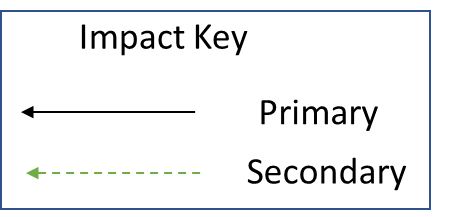 Develop Tailored Learning System for Value QI Projects
Value
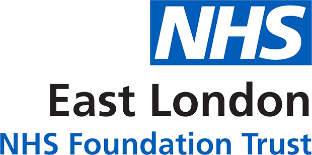 Develop a Value Section of Intranet
Implement Value Organisational Development Plan
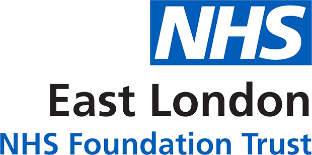 Financial Viability
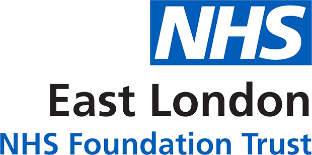 Financial Viability
Secondary Drivers
21-22 Priorities
Strategic Objectives
Integrated Care, Partnerships & Coproduction
Developing ELFT as a Marmot Trust
New Service Developments
Inequalities Workstream
Improved Population Health Outcomes
Service User Outcomes
ELFT as an anchor organisation
Staff & Service User Well-being
Develop Evaluation/metrics approach
Improved Experience of Care
Public Health
Digital First
Improving physical health, loneliness, relationships, signposting to VCS & community opportunities, rollout DIALOG across all services and improving outcomes
Access, Demand, Capacity
Improved Staff Experience
Employment Steering Group
Workforce, Equality & Diversity
Improved Value
NHS England Tobacco Control Early Implementer Site learning and embed across ELFT
Estates
Bids & Contracts, Commissioning
Increasing understanding of population health and improved use of data systems to address inequalities
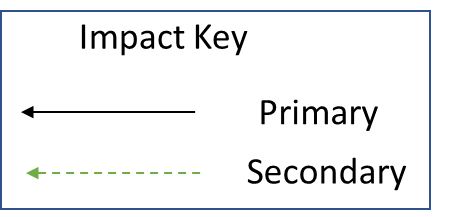 Value
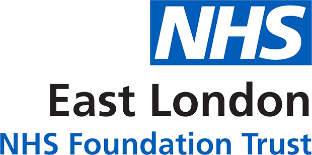 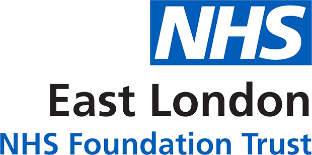 Public Health
Secondary Drivers
21-22 Priorities
Strategic Objectives
Integrated Care, Partnerships & Coproduction
Trust Rebrand
New Service Developments
Improved Population Health Outcomes
Bedford Health Village Engagement
Service User Outcomes
New Improved channels – e.g Youtibe, Interactive Trust Talks, ELFT Podcasts
Staff & Service User Well-being
Improved Experience of Care
Communications
Digital First
New Website/Intranet
Improved Staff Experience
Access, Demand, Capacity
Dedicated support for Primary Care
Workforce, Equality & Diversity
Improved Value
Service User Accreditation
Estates
Bids & Contracts, Commissioning
Dedicated support for Digital First Strategy
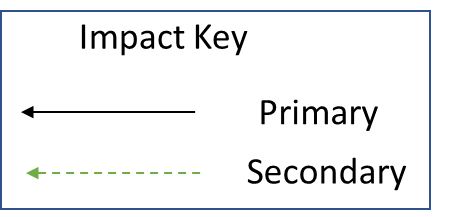 Value
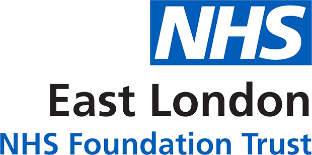 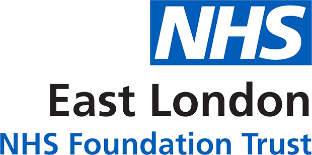 Communications